La chanson engagée
De la musique qui mobilise
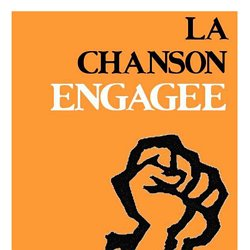 La place de la chanson engagée dans notre parcours?
Elle vient s’inscrire directement dans une séquence de prise de parole au Je, une prise de position qui s’inscrit dans le cursus de l’élève du deuxième cycle que vous êtes, soit l’argumentation.

Soyez attentifs aux mots en bleu qui, à eux seuls, amorcent notre enseignement de l’argumentation:
Toute chanson engagée présente un thème social, souvent controversé, face auquel se dégage une thèse et se présentent des arguments.
Quelques définitions
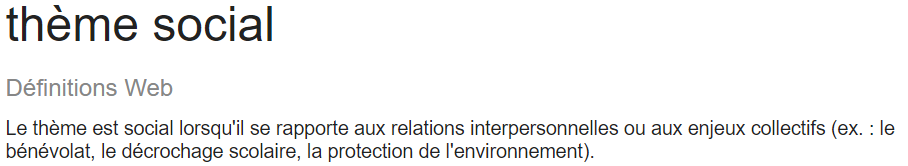 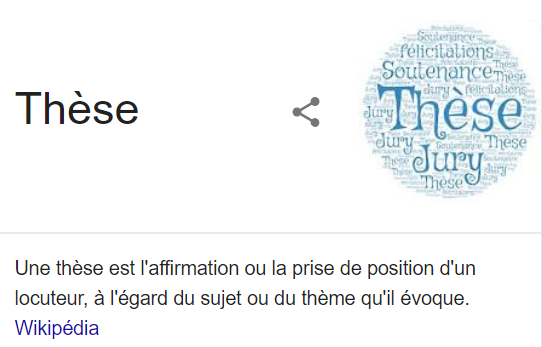 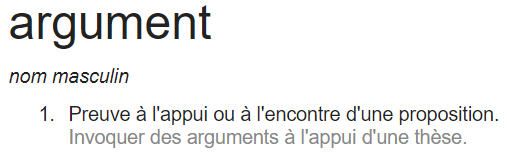 Définition de ce qu’est une chanson que l’on dit engagée:
 Texte écrit pour être chanté qui vise à défendre un point de vue, à faire valoir une position critique par rapport à une réalité du monde. 
Elle pointe donc une réalité du monde qu’on souhaiterait voir se métamorphoser. Son contenu direct et parfois ironique, voire provocateur, souhaite éveiller les consciences et encourager l'action qui pourrait renverser la situation jugée déplorable.
Les intentions de l’auteur d’une chanson engagée sont donc les suivantes:
Un point de vue personnel engagé se présente donc dans cette forme de texte par l’entremise de :
un vocabulaire connoté (mots ayant un sens mélioratif ou péjoratif)
une ponctuation expressive
une utilisation de pronoms personnels à la première personne (je, nous) 
des marques de modalité et des procédés (stylistiques) qui trahissent l’opinion de l’auteur (par exemple, des figures de style)
Ces éléments seront clairement à intégrer dans votre éventuel processus d’écriture.
Convaincre;
Mobiliser;
Provoquer une réflexion, voire même un changement.
Connaissez-vous des chansons qui vous donnent envie de vous mobiliser pour une cause?
Ne vous gênez pas pour vous tourner vers des textes anglophones que vous connaissez.  

Lorsque vous faites une proposition, tentez de faire ressortir le thème social que l’auteur-compositeur a abordé ainsi que la thèse qu’il a défendue (prise de position par rapport au thème).
Voici une chanson engagée écrite par Les Cowboys fringants.Prenons le temps de le lire et tentons d’en dégager :1) Le thème social :L'abus de pouvoir ; L'importance de l'argent au détriment de l'environnement ; Le capitalisme ; La surconsommation des ressources2) La thèse qu’ils défendent :On doit prioriser la santé de la planète ; On doit agir contre l’abus de pouvoir ; On doit protéger notre environnement.
Voici une chanson engagée écrite par Les Cowboys fringants.Prenons le temps de le lire et tentons d’en dégager :1) Le thème social :L'abus de pouvoir ; L'importance de l'argent au détriment de l'environnement ; Le capitalisme ; La surconsommation des ressources2) La thèse qu’ils défendent :On doit prioriser la santé de la planète ; On doit agir contre l’abus de pouvoir ; On doit protéger notre environnement.
Voici une chanson engagée écrite par Les Cowboys fringants.Prenons le temps de le lire et tentons d’en dégager :1) Le thème social :L'abus de pouvoir ; L'importance de l'argent au détriment de l'environnement ; Le capitalisme ; La surconsommation des ressources2) La thèse qu’ils défendent :On doit prioriser la santé de la planète ; On doit agir contre l’abus de pouvoir ; On doit protéger notre environnement.
Et voici quelques exemples tirés du répertoire québécois. Choisissons-en 2, prenons le temps de les découvrir et, pour chacun, de nommer clairement le thème social abordé et la thèse défendue par l’auteur-compositeur ou les auteurs-compositeurs.
Les joailliers (Ingrid St-Pierre, 2019): https://www.youtube.com/watch?v=ZIaCvvVLtNo
La rue principale (Les Colocs, 1993): 	https://www.youtube.com/watch?v=iVDT02kwD-g&list=RDiVDT02kwD-g&start_radio=1
Jeudi 17 mai (Ariane Moffatt 2012): https://www.youtube.com/watch?v=_fxxVD6QGH4
Le déni de l’évidence (Mes Aïeux, 2008): https://www.youtube.com/watch?v=aht7kytPSl0
Le bruit des bottes (Yann Perreau, 2011): https://www.youtube.com/watch?v=lQoH3QShIGw
Montréal-Nord (Koriass, 2013): https://www.youtube.com/watch?v=pwbRpaMxIBI
Libérez-nous des libéraux (Loco Locass, 2014): https://www.youtube.com/watch?v=BBBpbRAnN6Y
Les murs (Luc De Larochellière, 2009) : https://www.youtube.com/watch?v=M98yHHy88W0&list=PLTukKuAdYcV7Tg7AWU8Hn8lHmaANCJ2Fz&index=42
Y a-t-il des thèmes sociaux, des réalités qui vous préoccupent, des sujets autour desquels existent des controverses qui vous viennent en tête et face auxquels il vous serait possible de prendre position?
En voici quelques-uns auxquels nous avons pensé:
L’égalité des sexes;
La course effrénée à la performance;
L’individualisme et la réussite matérielle;
La surconsommation;
La valorisation de la jeunesse éternelle;
La superficialité de l’image dans les médias sociaux;
La liberté d’expression, ce droit auquel on tient;
La démocratie;
L’accès à une éducation de qualité pour tous;
L’environnement et ses défis;
L’âgisme;
La conformité qui manque de tolérance;
Le fait français au Québec et ses défis;
La pauvreté et les inégalités sociales;
L’abus de pouvoir, quel qu’il soit;
Le manque de projet social, le cynisme ambiant;
La force de la collectivité, du nombre;
Le pouvoir de la communication, des mots;
L’importance de la culture;
La perte de sens;
La multiplicité des choix qui étourdit;
Le manque de temps, le rythme de vie;
Comment écrire une chanson engagée?
Il faut tout d’abord choisir un thème social qui vous allume, qui vous fait réagir, face auquel vous vous sentez être capable de prendre position, capable de défendre une thèse. 

Il faut ensuite, dans une tempête d’idées, vous créer un champ lexical qui pourra vous servir, une banque de mots dans le désordre pour vous permettre de développer ce thème choisi et d’aller plus loin dans l’appropriation de celui-ci.

Comme c’est un texte destiné à être chanté, celui-ci doit se présenter dans un esthétisme qui se veut appréciable et perceptible!
		Comment faire? 
		Les procédés stylistiques (sons et images) peuvent représenter une alternative riche 		ainsi que les rimes qui, possiblement, contribueront à la musicalité et au rythme de 		votre texte.
RIMES - Les Murs
Voilà pour le futur, il nous faudra des mursDes murs pour nos maisons, des murs pour nos terrainsNos rivières, nos chemins, nos forêts, nos saisonsC’est sûr qu’pour le futur il nous faudra des mursDes murs pour nos grands-pères, des murs pour nos grands-mèresNos enfants, nos parents et pour nos cimetièresEt pour tous nos efforts, nos avoirs, nos trésorsEt pour tous nos acquis, pas là pour n’importe qui
Voilà pour le futur, il nous faudra des murs Il nous faudra des murs pour sauver notre cultureNos musées et nos banques, nos écoles et nos tanksEt pour nous rassurer et pour nous protégerDes murs pour nos églises, des murs pour la banquiseQui s’échauffe et qui fond, des murs de rétentionDes murs pour ne plus voir, des murs pour n’pas savoirEt pour couper le vent et pour rester vivants
SONS – Libérez-nous des Libéraux (Loco Locass)
Coupe sombre, coupe à blanc, Coupe Grey«Alouette, je te plumerai»Pis pour couper court au courroux populairePatapouf étouffe la foule et légifère à tombeau ouvertPis tout sourire il sert la soupe populaire(C’est ça être solidaire quand on a sacré tout à terre)
Afin de faire taire un argumentaire unique en terre d’AmériqueMais son affaire, ça fait ben trop l’affaire des régents d’affairesDu Canada pis du Conseil du PatronatBâillon pas bâillon, je raille pareil, le patron des patrons«Ta yeule Taillon!»Heille si le dément démantèlement t’excite tellementQue c’est comme de la musique à tes oreillesComment t’aimes le tintamarre des barbares, dans tes tympans d’avare hagard?
Face à la menace de la braderie on branditLe poing de la Patrie à la face des banditsFace à la menace de la braderie on brandit le poing ...
Libérez-nous des Libéraux!
RÉPÉTITION / ANAPHORE – Libérez-nous des Libéraux
Coupe sombre, coupe à blanc, Coupe Grey«Alouette, je te plumerai»Pis pour couper court au courroux populairePatapouf étouffe la foule et légifère à tombeau ouvertPis tout sourire il sert la soupe populaire(C’est ça être solidaire quand on a sacré tout à terre)
Afin de faire taire un argumentaire unique en terre d’AmériqueMais son affaire, ça fait ben trop l’affaire des régents d’affairesDu Canada pis du Conseil du PatronatBâillon pas bâillon, je raille pareil, le patron des patrons (RÉPÉTITION)«Ta yeule Taillon!»Heille si le dément démantèlement t’excite tellementQue c’est comme de la musique à tes oreillesComment t’aimes le tintamarre des barbares, dans tes tympans d’avare hagard?
Face à la menace de la braderie on branditLe poing de la Patrie à la face des banditsFace à la menace (ANAPHORE) de la braderie on brandit le poing ...
Libérez-nous des Libéraux!
PROCÉDÉS STYLISTIQUES – Montréal-Nord (Koriass)
Les mal élevés, les centres jeunesse, les SDFLes aliénés, les fils de la paresse, les vrais B.S. (GRADATION OU ÉNUMÉRATION)Le crack-cocaïne, les travailleuses du sexe lèchent leurs lèvresLe joueur compulsif qui paye ses dettes en allant faire un depLes vendeux de dope, les proxénètes qui vont chercher le breadLes danseuses broke, le crystal meth dans les veines qui spreadLes pères qui communiquent à coup de ceinture sur les miochesLe quotient inférieur à la pointure de leurs bottesL'aîné qui élève les frères, adulte avant sa mèreC'est comme une gravure dans la pierre quand t'as du grabuge dans la tête (COMPARAISON)Ceux qui ont une moyenne de 30, qui partent avant la clocheJamais y parlent, ils philosophent juste en t’frappant dans la gorgeTous les problèmes se règlent en planant dans la puff (HYPERBOLE)Comment faire autrement avec 2 parents dans la drogueJ'ai aucun argent dans les poches, mais du talent, j'en ai pour quarante
PROCÉDÉS STYLISTIQUES – Plus rien (Les Cowboys fringants)
Tout ça a commencé il y a plusieurs annéesAlors que mes ancêtres étaient obnubilésPar des bouts de papier que l'on appelait argentQui rendaient certains hommes vraiment riches et puissants
Et ces nouveaux dieux (MÉTAPHORE) ne reculant devant rienÉtaient prêts à tout pour arriver à leur finsPour s'enrichir encore ils ont rasé la terrePollué l'air ambiant et tari les rivières


Mais au bout de cent ans des gens se sont levésEt les ont averti qu'il fallait tout stopperMais ils n'ont pas compris cette sage prophétieCes hommes-là ne parlaient qu'en termes de profits
C'est des années plus tard qu'ils ont vu le non-sensDans la panique ont déclaré l'état d'urgenceQuand tous les océans ont englouti les îlesEt que les inondations ont frappé les grandes villes (PERSONNIFICATION)
Regardons cet exemple.Tout le monde en même temps de Louis-Jean Cormier
https://www.google.com/search?rlz=1C1GCEU_frCA821CA821&ei=V2WFXIvHJonH5gLXlJ8Q&q=tout+le+monde+en+même+temps+paroles&oq=tout+le+monde+en+même&gs_l=psy-ab


Y voyez-vous des rimes? 

Plates : AABB		Croisées : ABAB
Embrassées : ABBA	Continues : AAAA

2. Y reconnaissez-vous des procédés stylistiques? (métaphore, antithèse, personnification, anaphore…). Analysons paragraphe par paragraphe!

3. Y a-t-il une structure? Refrain, phrase de conclusion?
[Speaker Notes: Rendu ici avec 402.]
Parmi les textes que vous avez découverts, difficile de cerner une structure qui soit unique.
Cependant, comme cette écriture se fait dans un cadre scolaire, voici la structure qui vous est proposée :

Votre chanson pourra être composée d’un minimum de 2 couplets, d’un refrain (qui est généralement répété deux fois dans une chanson) et d’un pont.

- Le refrain contient l’idée principale de la chanson (votre thèse).

- Les couplets servent à faire progresser le sujet dont vous parlez (vos argument).

- Le pont est situé à la fin de la chanson, il correspond à un changement, à une rupture qui permet de relancer l’attention de l’auditeur. 

Cela dit, il est aussi possible, comme bien des auteurs-compositeurs, de se délester de ces contraintes liées à la structure. L’important demeure le fait d’écrire un texte engagé, dont la progression du propos est intelligible.
Exerçons-nous avec un thème social commun: LE RYTHME DE VIE, LE MANQUE DE TEMPS
Prenez position, choisissez votre thèse 
Créez un champ lexical pour votre thème social
Tentez d’écrire un refrain dans lequel se présentera cette thèse. Celui-ci doit présenter un moins 6 vers.
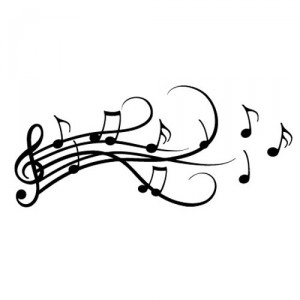 [Speaker Notes: Rendue ici avec 409 (faire la chanson en devoir)]
Un concours! Quel concours?
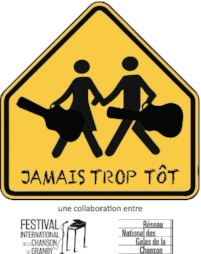 Les jeunes âgés de 14 à 17 ans sont invités à envoyer des textes de chansons pour Jamais Trop Tôt. À travers tout le pays, les 24 meilleurs textes seront sélectionnés pour être mis en musique. Les chansons seront présentées au Festival international de la chanson de Granby.
Dépôt des textes jusqu’au 2 mars 2021.
Critères :
Les textes proposés peuvent être écrits de façon seule ou collective.
Les paroles doivent avoir un maximum de 250 mots.
L'auteur ou les auteurs doivent être âgés de 14 à 17 ans et être résidents canadiens.
Réfléchissez au sujet de votre chanson engagée
Choisissez votre partenaire d’écriture.
L’écriture de cette chanson engagée aura lieu le _________ janvier et sera évaluée.
Une copie par équipe de 2.